İnsan Bilgisayar EtkileşimiErişilebilirlik
Prof. Dr. Kürşat ÇağıltayODTÜ
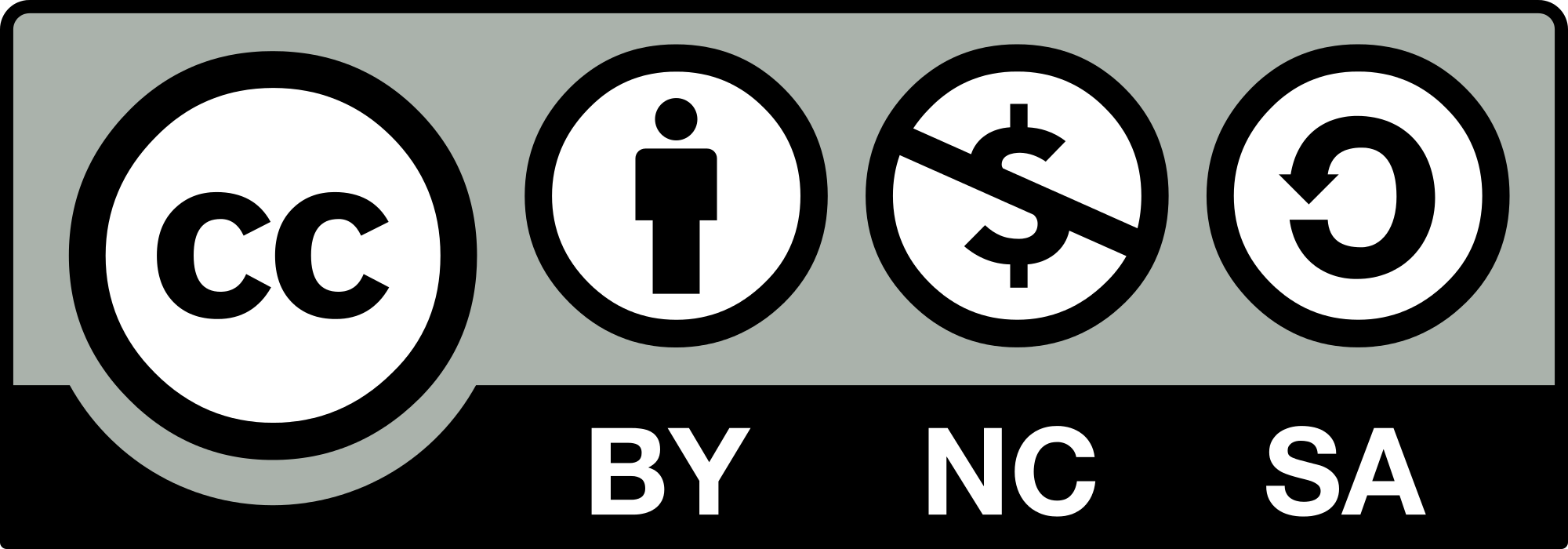 Dersin Amaçları
Erişilebilirlik 
Görme, Duyma, Fiziksel ve Zihinsel Engelliler
Uluslararası Standartlar: WCAG
Erişilebilir Bilgi Sistemi Tasarımı
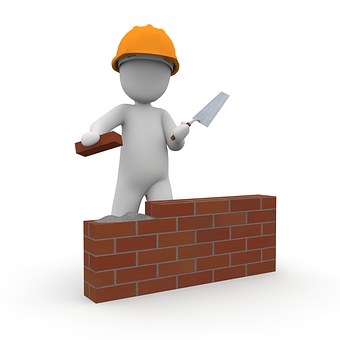 Etkinlikler
Bilgisayarınızı ya da telefonunuzu gözlerinizi kapatarak kullanmaya çalışın, ne kadar ilerleyebildiniz?
Çevrenizdeki bir engelliye ulaşıp bilgisayar ya da cep telefonunu nasıl kullandığını, ne zorluklarla karşılaştığını sorun. 
Çok yaşlı bir yakınınızın cep telefonu kullanımını izleyin.
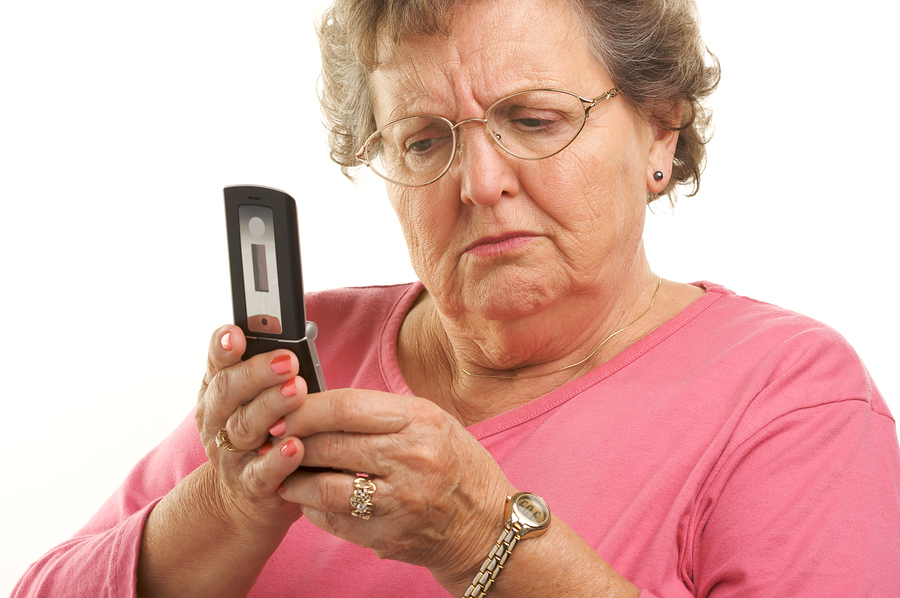 [Speaker Notes: http://www.huffingtonpost.com/jim-t-miller/simplified-cellphones-for_b_7682798.html]
Erişilebilirlik
Herhangi bir ürünün, servisin, hizmetin, teknolojinin ya da ortamın herkes tarafından ulaşılabilir ve kullanılabilir olması.
Herkesin yaşam etkinliklerine katılımını engelleyebilecek etmenlerin ortadan kaldırılması.
Tavsiye edilen bir tercih değil, yasal zorunluluk.
Erişilebilirlik
TC. Başbakanlık Devlet Planlama Teşkilatı e-Dönüşüm Türkiye Projesi Birlikte Çalışılabilirlik Esasları Rehberi’ne göre:
“Bilgi ve hizmetlerin internet sayfası ve diğer alternatif kanallardan, kullanıcılar için tespit edilen arayüzlerin toplumun tüm fertleri tarafından kolay kullanılabilecek ve kullanıcı tarafında gerekli olabilecek ek ticari yazılımları mümkün olan en alt seviyede tutacak şekilde sunumu hedeflenmektedir.”
Erişilebilirlik neden önemli?
Türkiye Özürlü Araştırması*’na göre 
  Türkiye nüfusunun %12’si engellidir. 
  Yaklaşık 420.000 görme, 3 Milyon işitme engelli
  65 ve daha yukarı yaştaki nüfus, toplam nüfusun % 6’sı
* Devlet Planlama Teşkilatı Müsteşarlığı ve Devlet İstatistik Enstitüsü Başkanlığı
Dünyada Erişilebilirlik
Ülkeler erişebilirlik için çeşitli kanun ve yönetmeliklerin uygulanmasını zorunlu kılmaktadır.
Bilişim sistemi tasarımcıları her kullanıcının bilgiye en üst seviyede ve en rahat şekilde erişebilmesi için tasarımlarını engelli kullanıcılara uygun yapmalı.
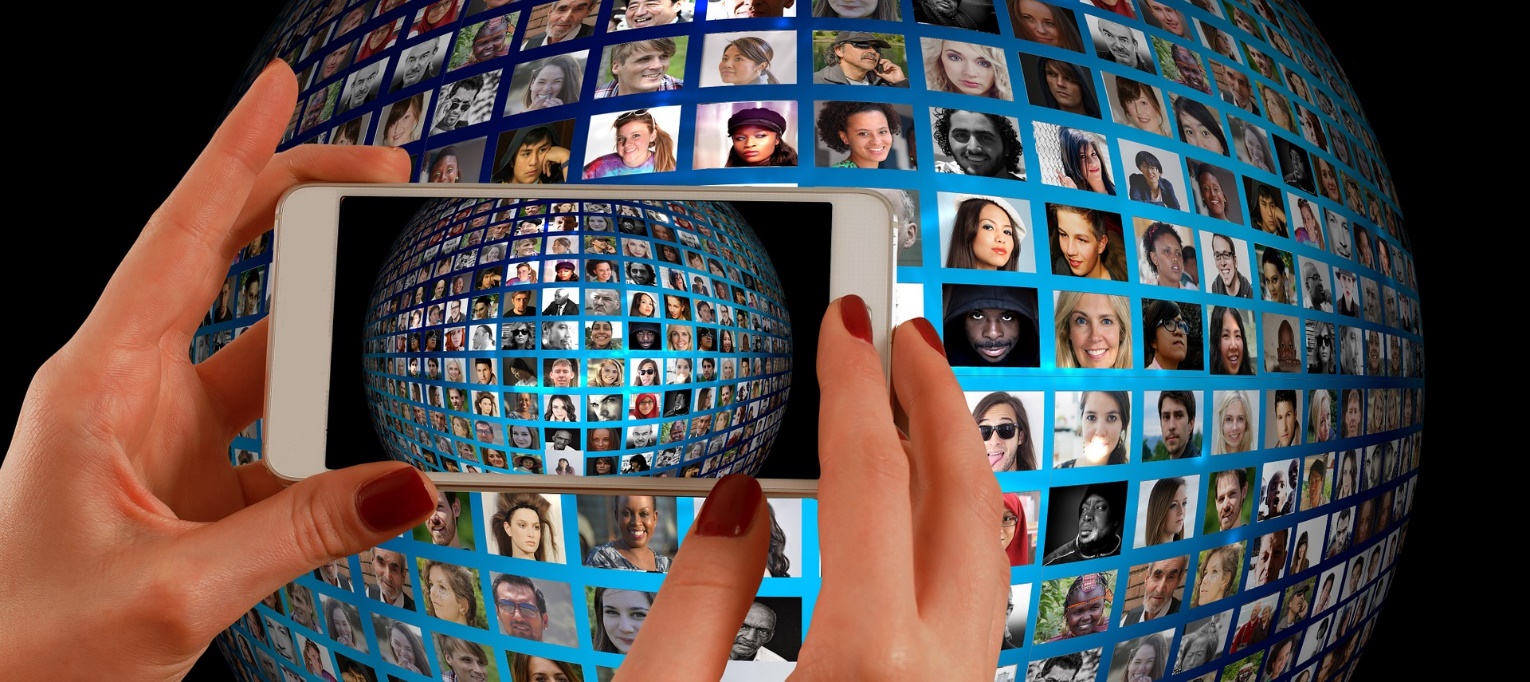 [Speaker Notes: https://pixabay.com/en/smartphone-hand-photo-montage-faces-1445489//]
Dünyada Erişilebilirlik
Amerika Birleşik Devletleri, “Section 508 of the Rehabilitation Act" internet sitelerinin erişilebilir olmasını zorunlu kılan kanun
İngiltere, 2006 yılında Engelli Hakları Komisyonu (Disability Rights Commission, DRC) ve İngiliz Standartlar Enstitüsü (British Standards Institution, BSI) engelliler için PAS* 78 standardını hazırlamışlardır.
Erişilebilirlik üzerine olan yaklaşımlar ülkeden ülkeye değişiklik göstermesine rağmen ISO/IEC 40500:2012 uluslararası standartdır
[Speaker Notes: Burada PAS de yıldız var fakat ne olduğu yazmıyor.]
Erişilebilirlik - Türkiye
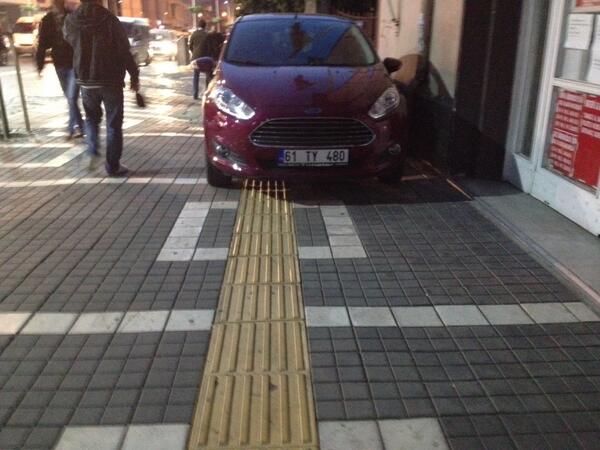 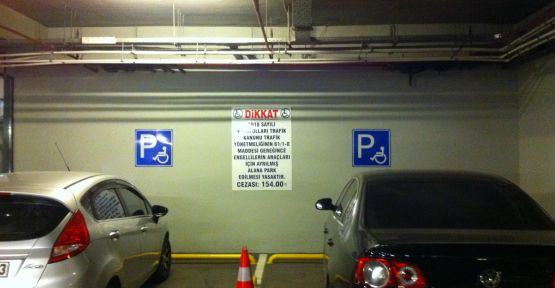 Erişilebilirlik - ABD
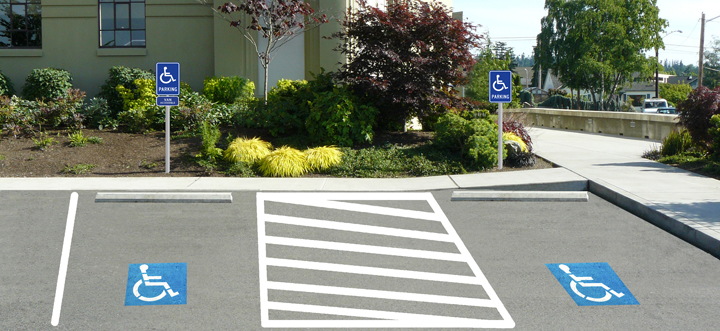 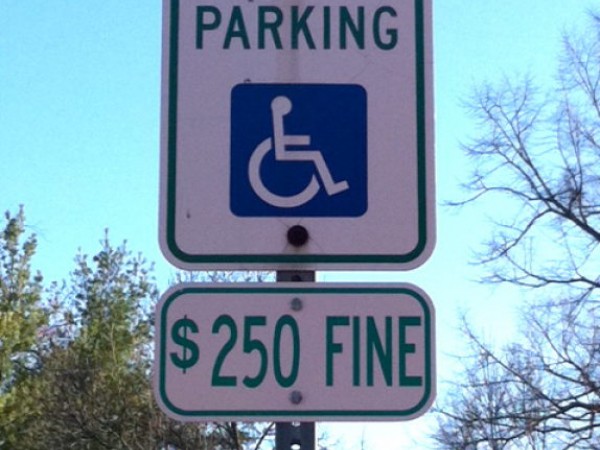 Target Mağazası Örneği
Mayıs 2005’de Web sitesi analiz edildi.
Sorunlar tespit edildi.
    «Alışveriş yapamıyorum»
Ocak 2006, Target değişikliği kabul etmedi.
Görme Engelliler Birliği dava açtı.
6 Milyon dolar.
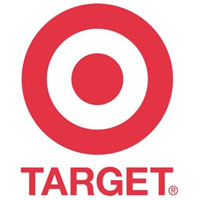 WCAG 2.0
ISO/IEC 40500:2012 standardı / WCAG 2.0 (Web Content Accessibility Guidelines - Web İçeriği Erişilebilirlik Kılavuzu)
WCAG 2.0 61 kriterden oluşmaktadır.
 3 Düzey: A Düzeyi (25 kriter), AA Düzeyi (13 kriter) ve AAA Düzeyi (23 kriter)
 A-temel; AA-tavsiye edilen; AAA-en ideal
 TSE - Türkçe versiyonu (TSE K 201391512)
WCAG – A Seviyesi
Ses ve video öğelerinin alternatifleri (altyazı, transcript) bulunmalıdır.
İçeriklerin metinsel alternatifleri verilmelidir.
Ses öğeleri kullanıcılar tarafından kontrol edilebilir olmalıdır.
İşlemler klavye ile erişilebilir olmalıdır.
İçerikler mantıksal olarak sıralanmalıdır.
WCAG – AA Seviyesi
13 Madde
Canlı yayın altyazısı.
Video öğeleri için sesli açıklamalar.
İnternet sitesi içeriklerine farklı yollarla erişim sağlanabilmelidir.
İmleç görünür ve ayırt edilebilir olmalıdır.
Hukuki ya da mali sonuçları olan işlemlerde kullanıcıların hata yapma oranı azaltılmalıdır.
WCAG – AAA Seviyesi
23 Madde
Sesli içeriklerin işaret dili çevirisi.
Video öğelerinin detaylı alternatifleri.
Arka plan sesleri dikkatli kullanılmalıdır.
Kullanıcıların acil durumlar dışındaki güncellemeleri kapatabilmesi. 
İnternet sitelerinde bir saniyede 3 kereden fazla yanıp sönen öğeler yer almamalıdır.
Erişilebilirlik Faktörleri
Metin Standartları
Renk Standartları
İmaj ve İmaj Haritası Standartları
Ses Standartları
Çoklu Ortam Öğeleri Standartları
Bağlantı Standartları
[Speaker Notes: Bu slaytı ikiye böldüm ama?]
Erişilebilirlik Faktörleri
Form Standartları
Veri Tablosu Standartları
Çerçeve Standartları
Betik (Script) Plug In ve Applet Standartları
Pencere Kontrolü Standartları
Sayfa Yapısı / İçeriği Standartları
Örnek Kontrol Araçları
achecker.ca/checker/index.php
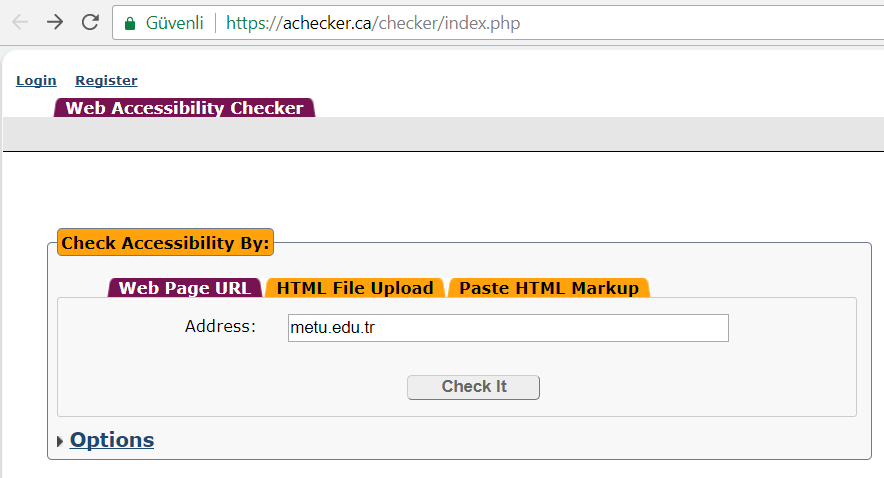 Örnek Kontrol Araçları
www.cynthiasays.com
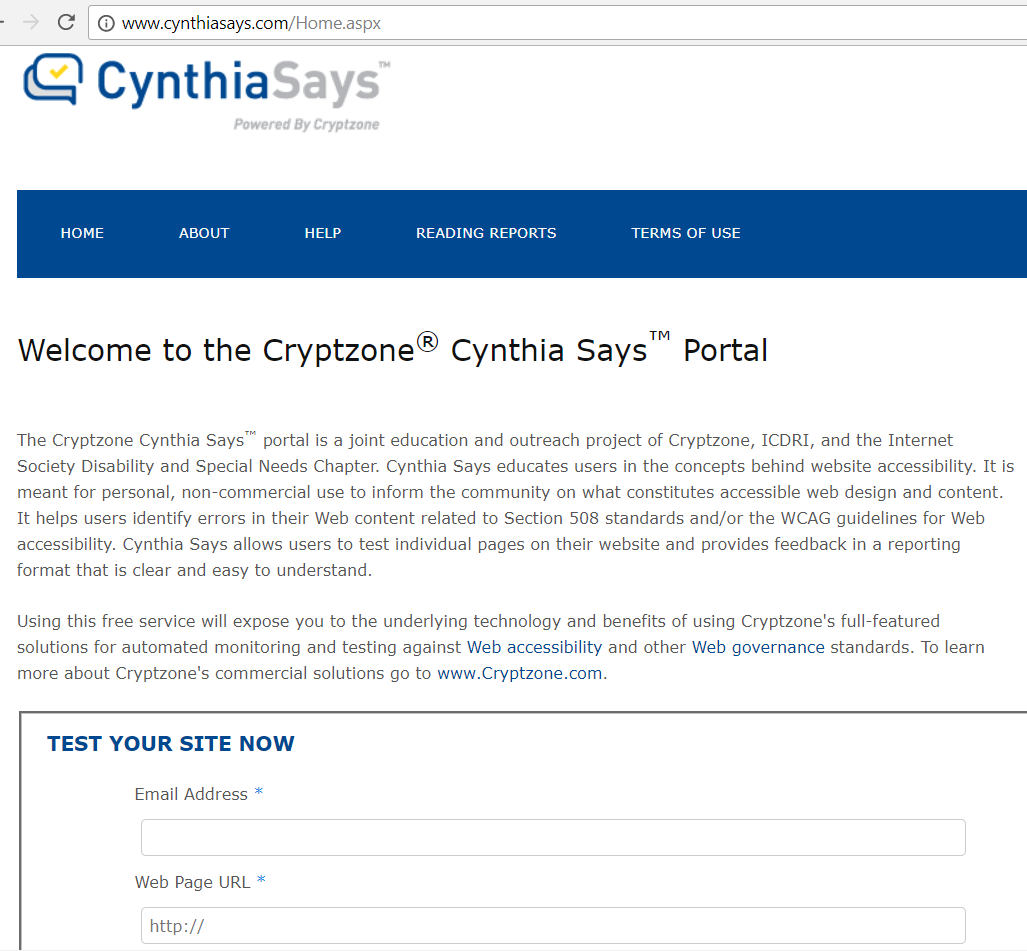 Örnek Kontrol Araçları
www.userlight.com/apps/mwac/
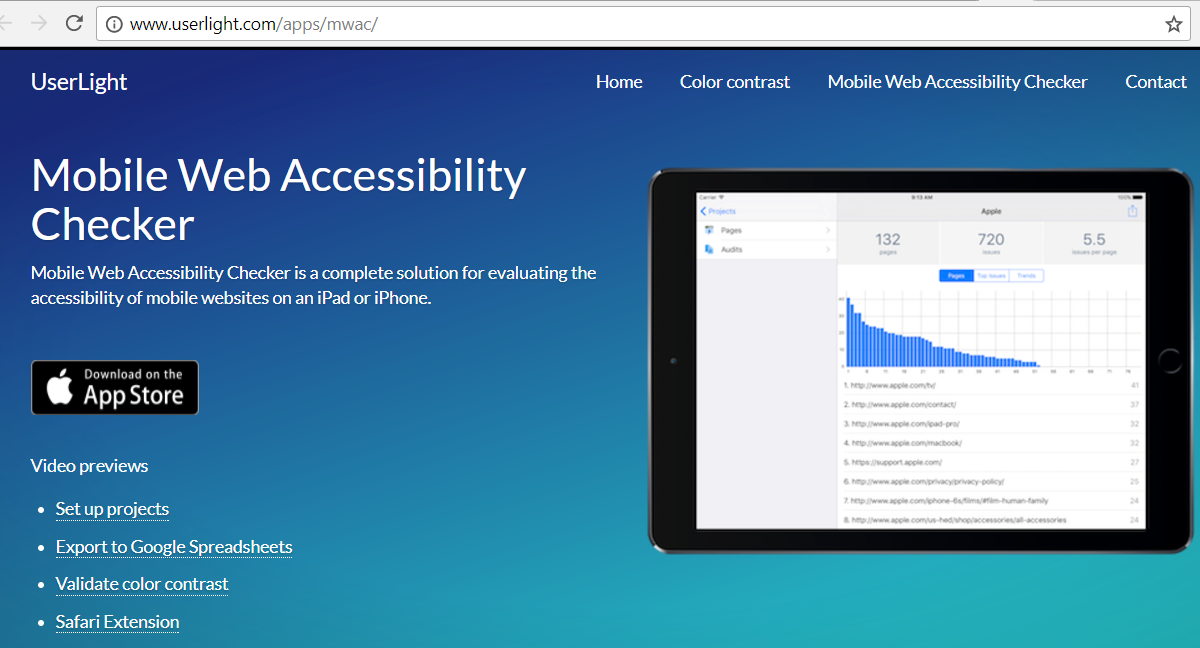 Örnek Kontrol Araçları
cksource.com/accessibility-checker/
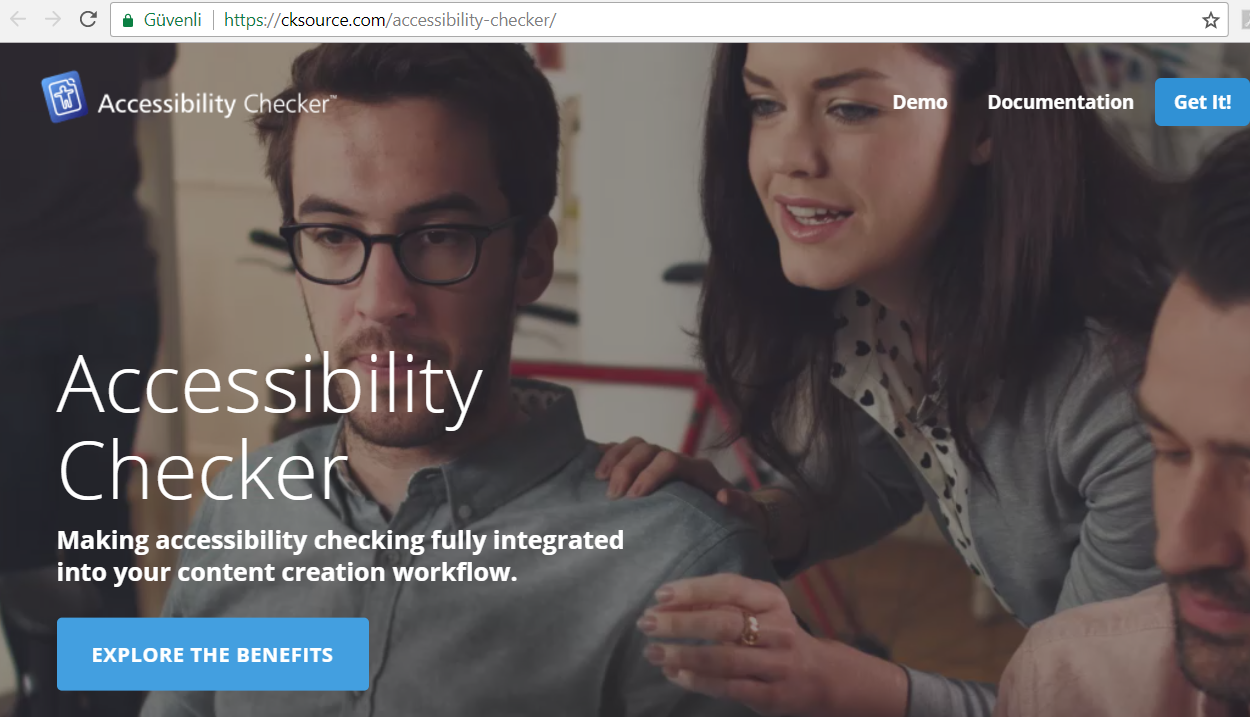 Daha Fazlası İçin
dynomapper.com/blog/27-accessibility-testing/
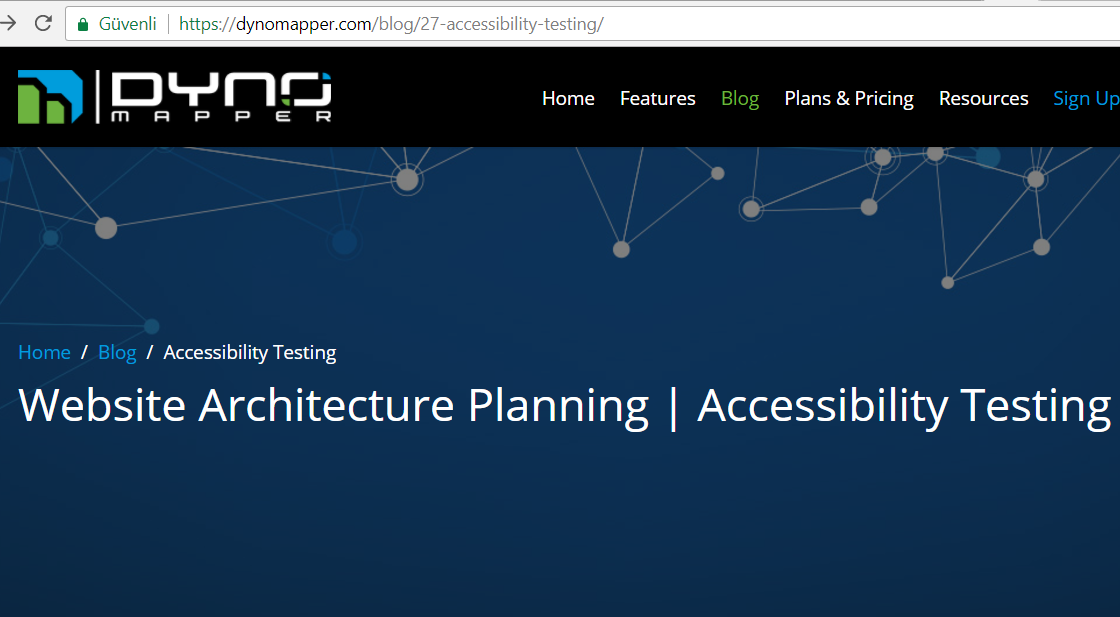 W3 Kaynakları
www.w3.org/WAI/ER/tools/
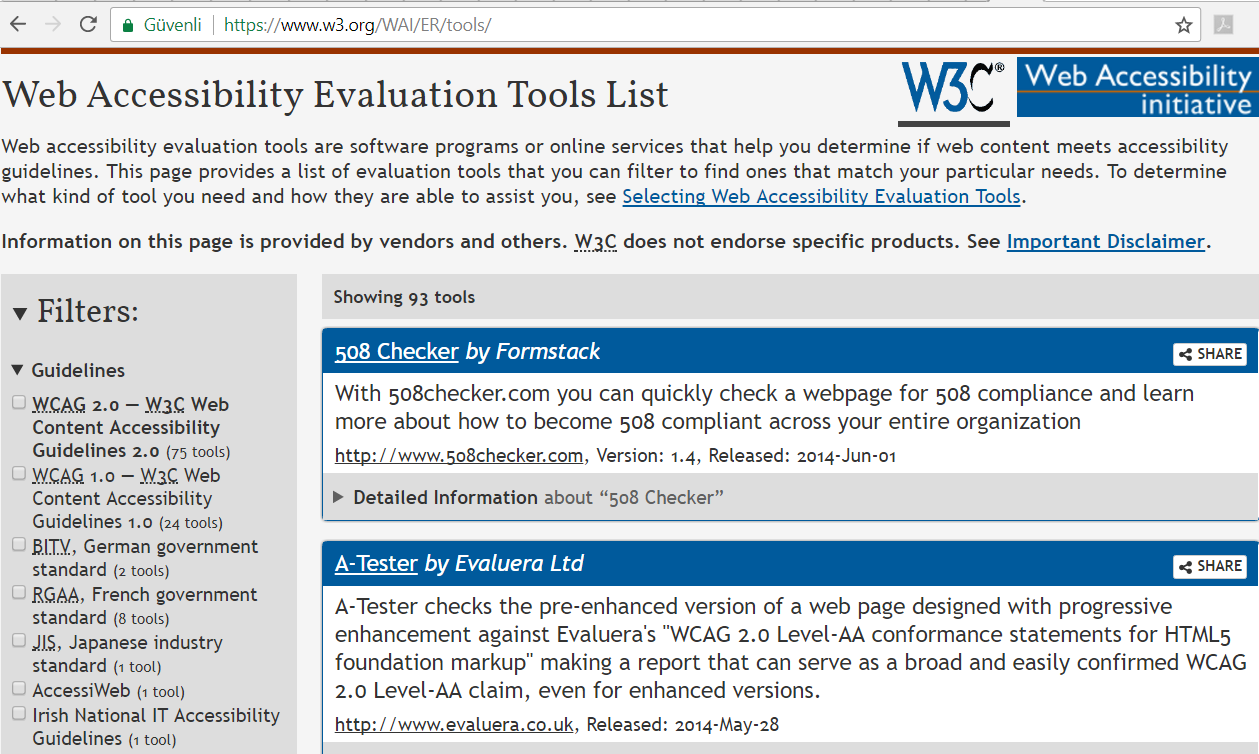 TÜBİTAK BİLGEM - Rehber
kamis.gov.tr
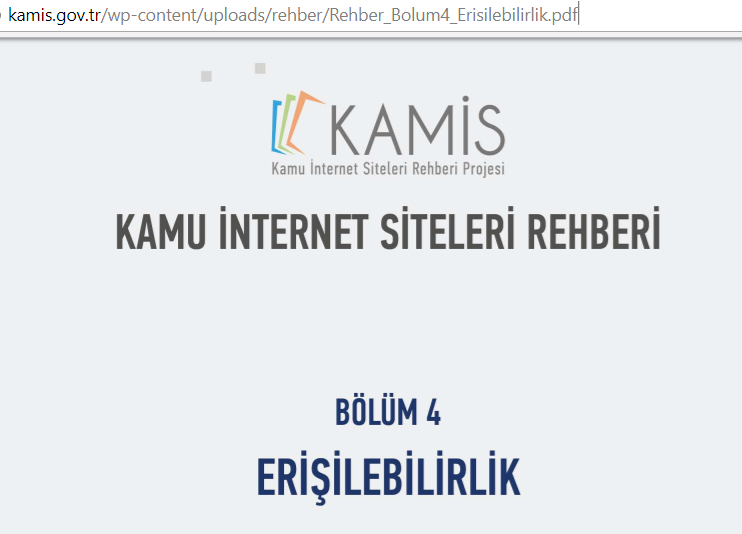 İnternet Sitesi Erişilebilirlik Standartlarına Uyumluluk
Sitelerde renk tek belirleyici unsur olarak kullanıldığı takdirde, renkleri ayırt edemeyen kullanıcılar bilgiye erişmekte problem yaşayabilirler. 
Erkeklerin %8’i ve kadınların %1,5’u renklerin ayırt etmekte zorlanmaktadır.
Bu kullanıcılar için hazırlanan internet sitelerinin nasıl göründüğü çeşitli araçlar/yazılımlar kullanarak kontrol edilmelidir.
[Speaker Notes: Bayanı kadın olarak değiştirdim.]
Örnek Araçlar
Renk Körlüğü Testleri:
 http://www.vischeck.com/
 http://wellstyled.com/tools/
 http://www.vischeck.com/vischeck/vischeckURL.php
Renk Körlüğü Simülatörü:
 http://www.etre.com/tools/colourblindsimulator/
Test Araçları
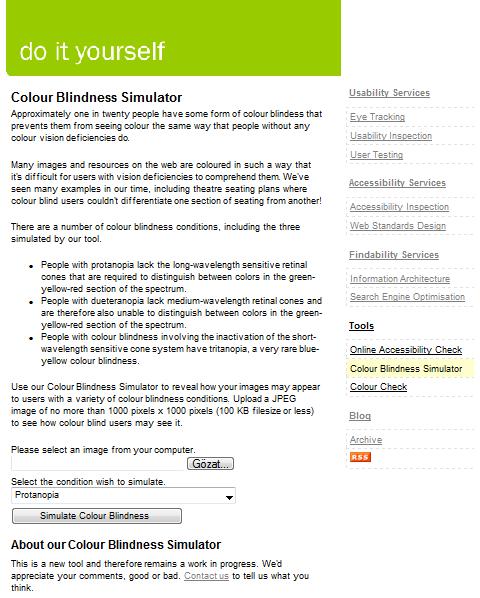 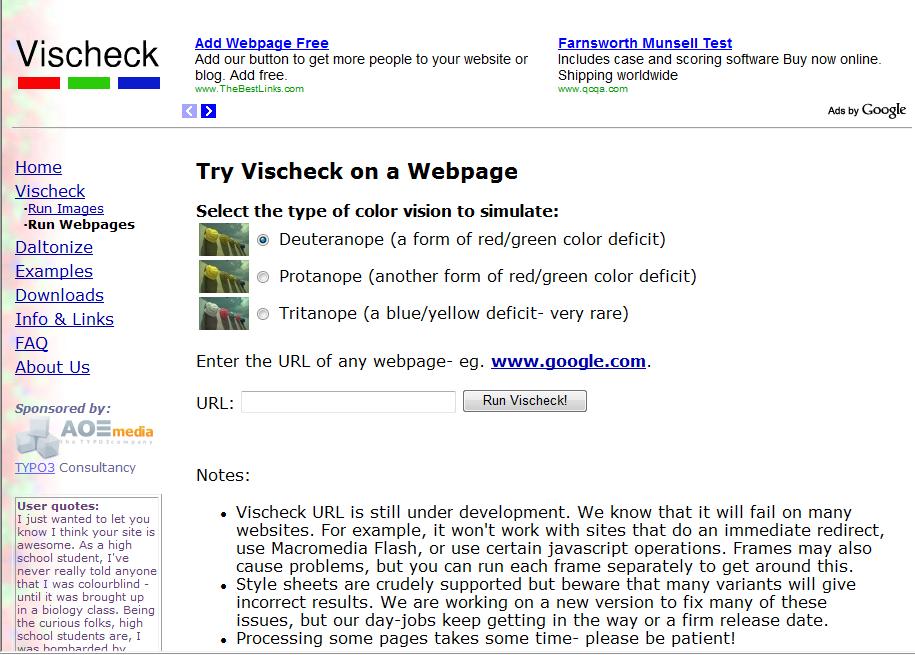 Test Araçları
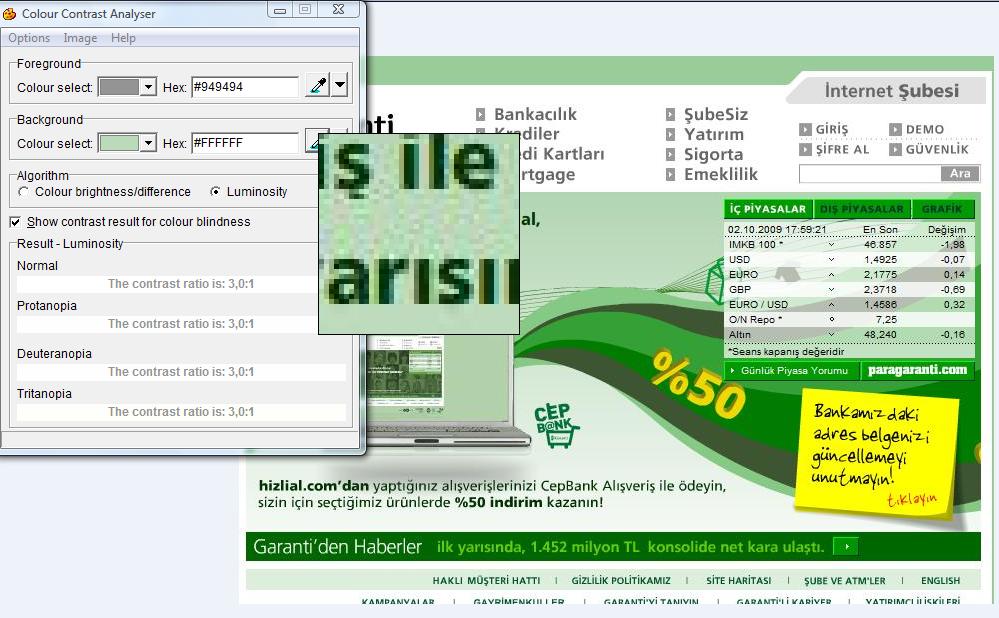 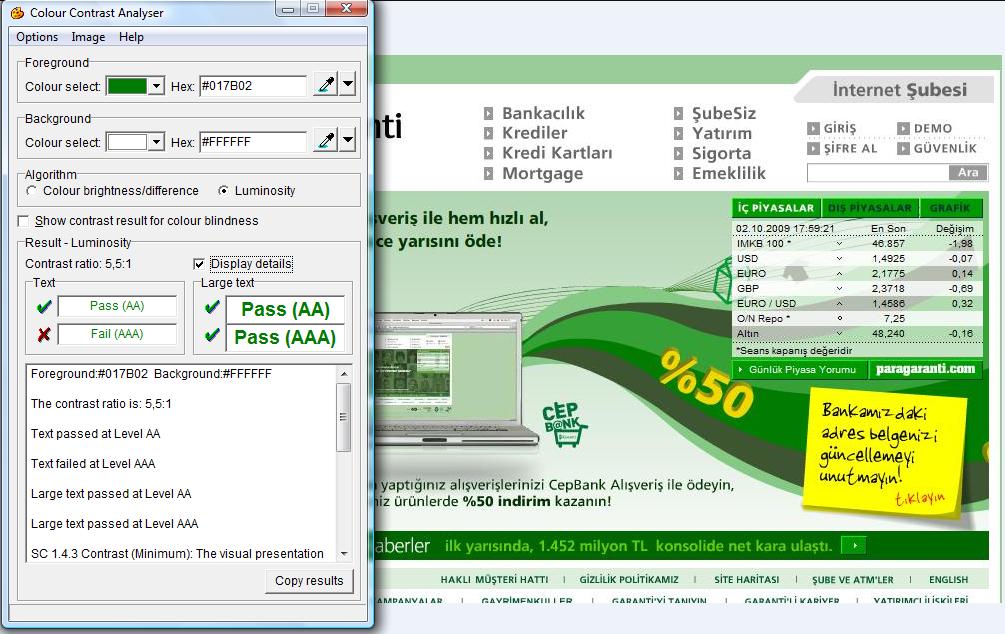 Test Araçları
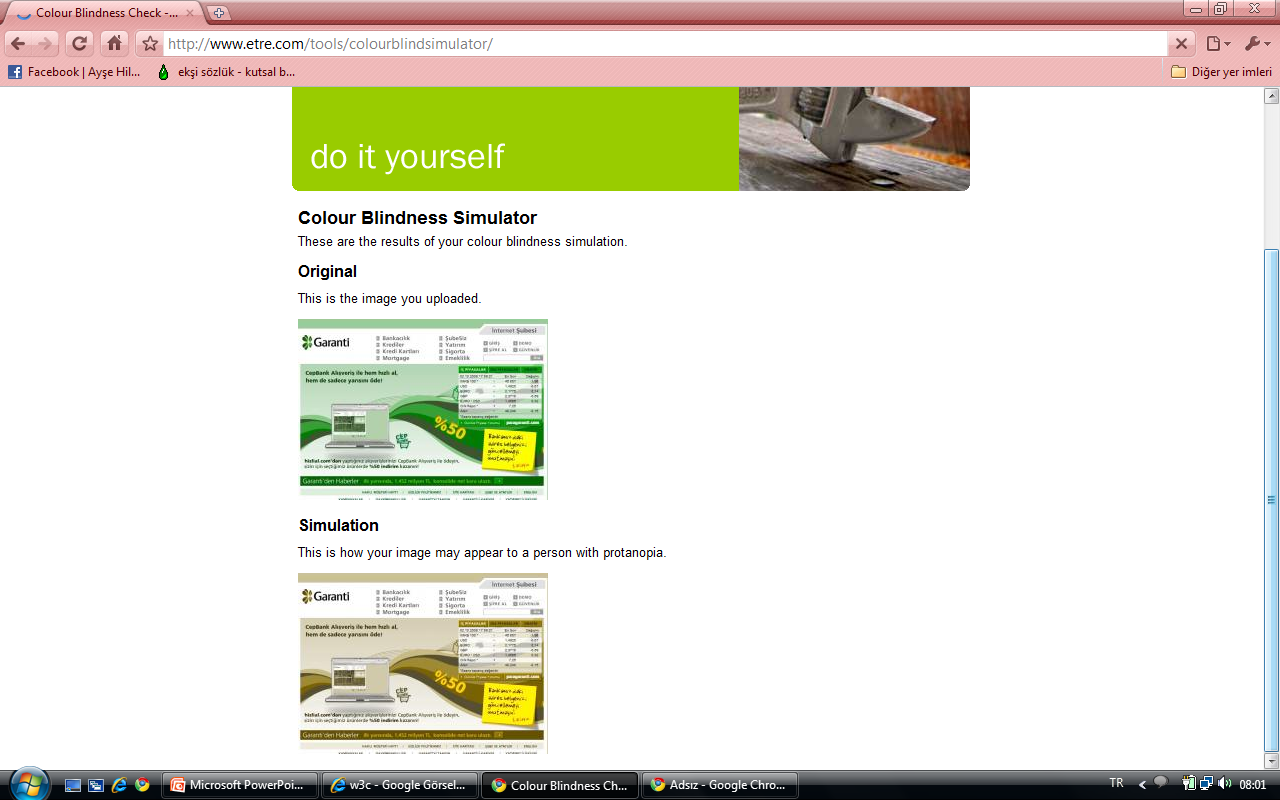 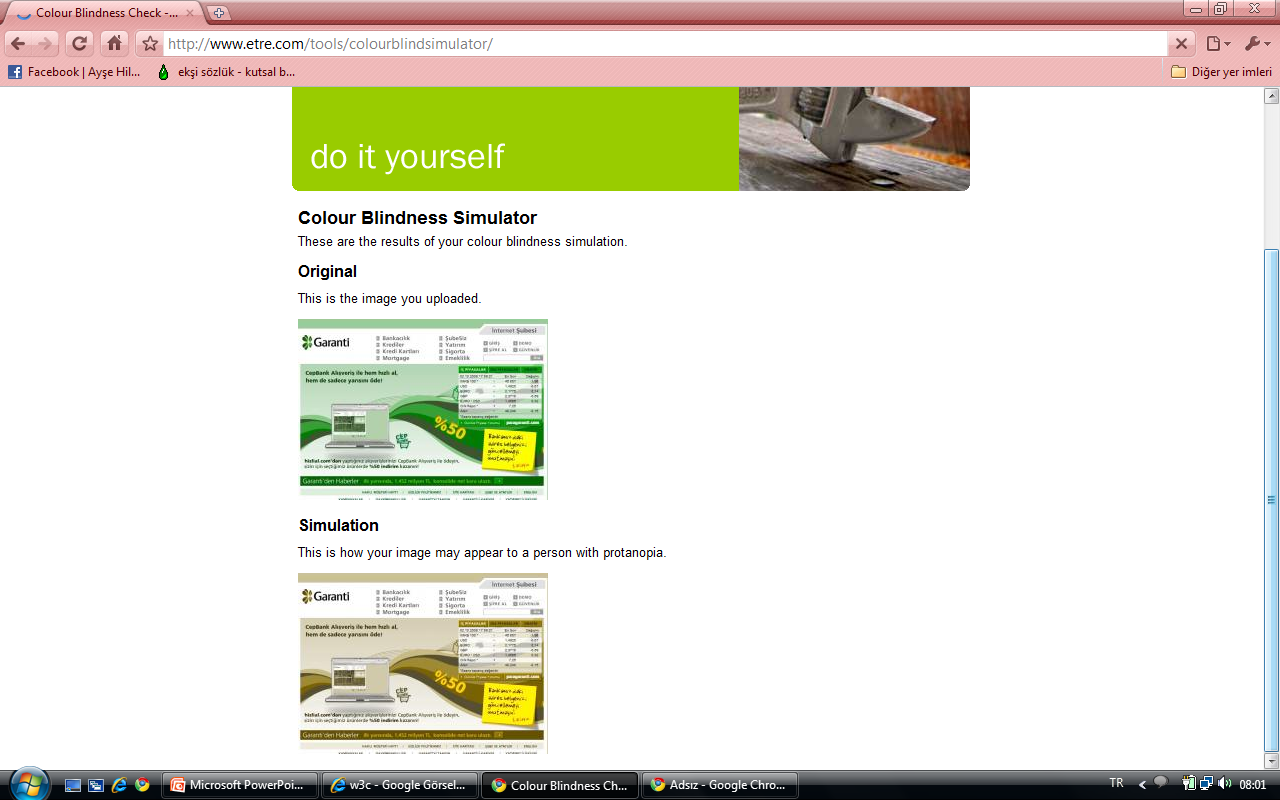 [Speaker Notes: Bu görseller bu şekilde mi durmalı?]
Test Araçları
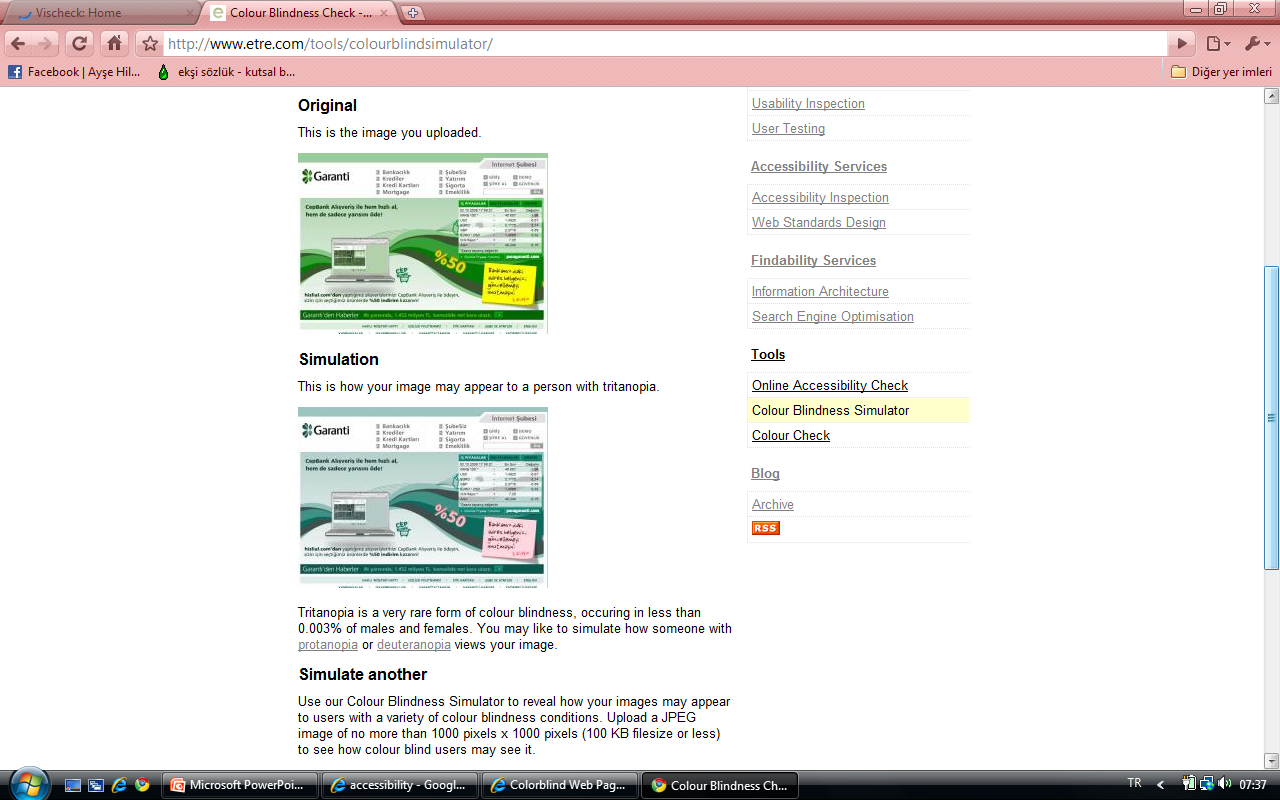 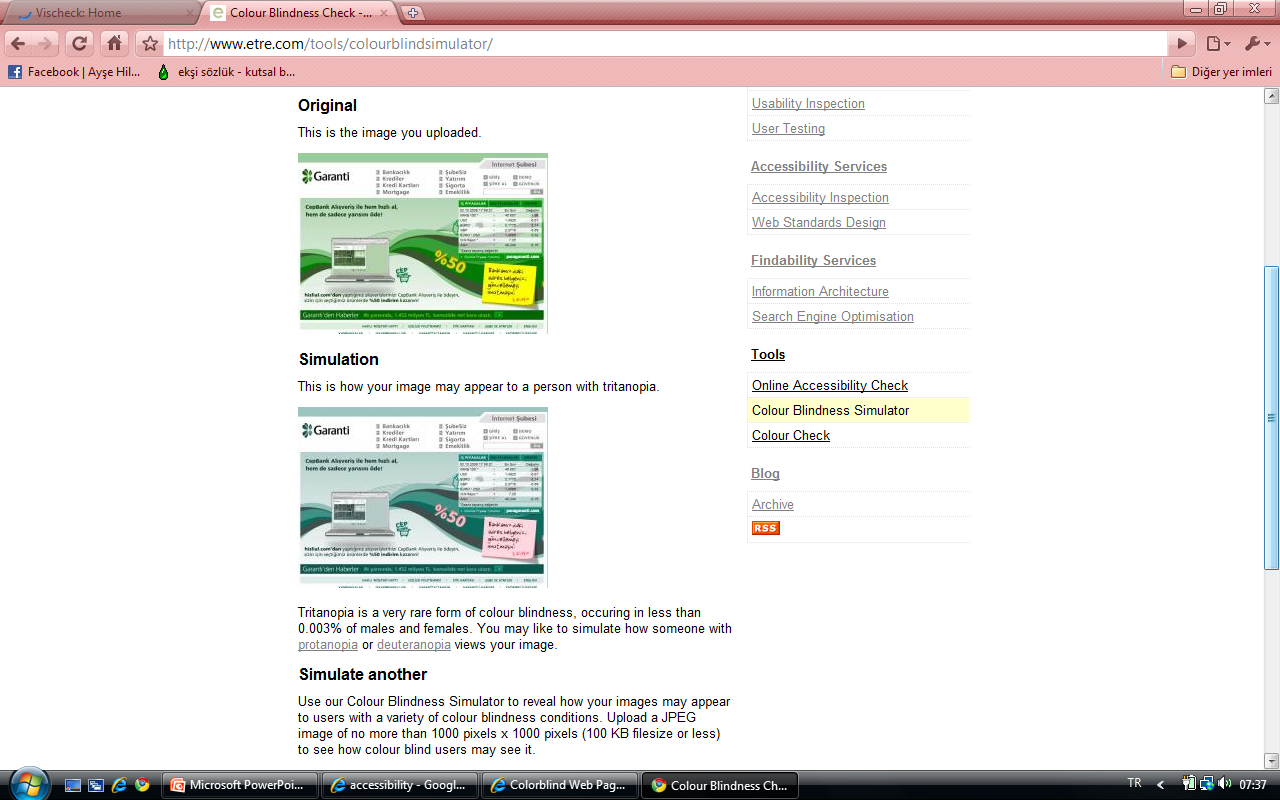 İnternet Sitelerinin Engelli Kullanıcılara Yönelik Tasarlanması
Olumlu Örnek: Bayındırlık ve İskan Bakanlığının internet sitesinde, bu sitenin görme engellilere uygun hazırlandığı belirtilmekte ve bu konuyla ilgili bir açıklama yer almaktadır.
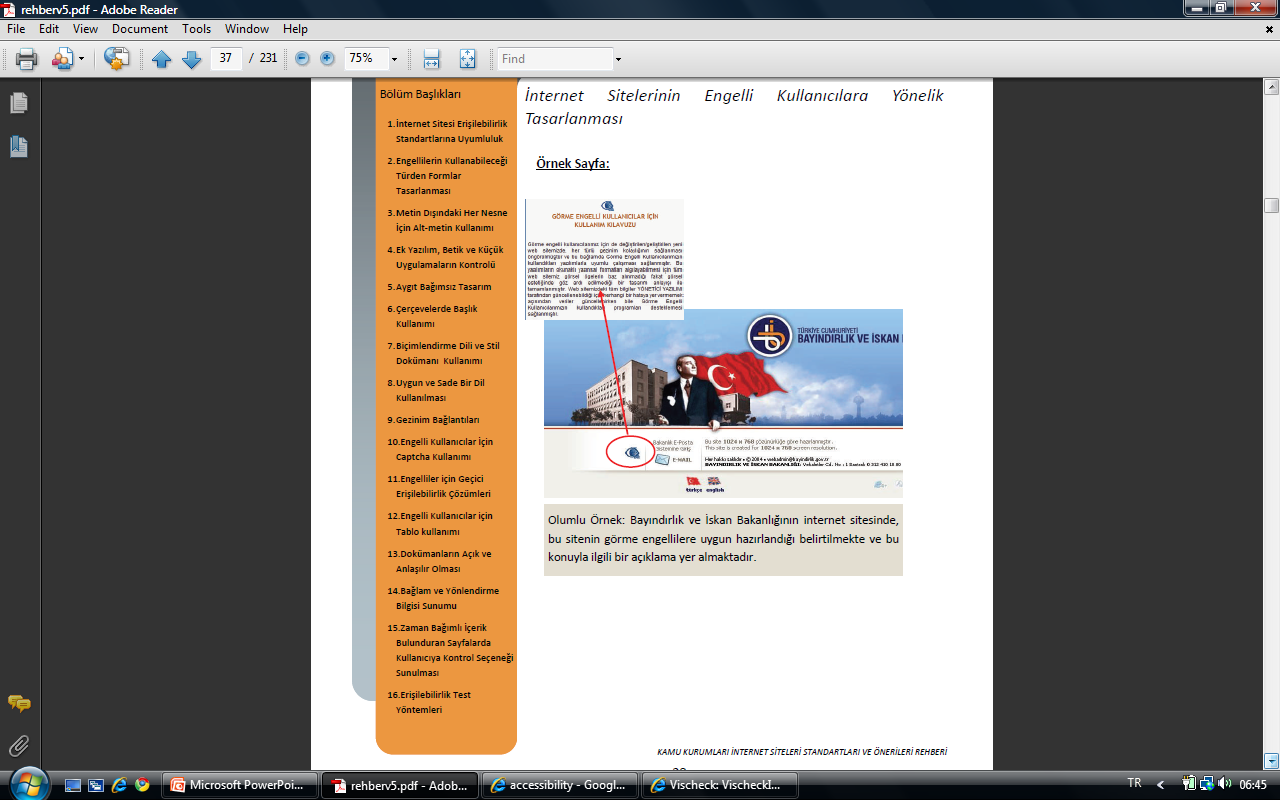 Metin Dışındaki Her Nesne İçin Alt-metin Kullanımı
Ekran okuma yazılımları ekrandaki yazılı metni görme engelliler için okumaktadır. 
Ancak bu kullanıcıların İnternet sitesinde kullanılan resim, çizim ve film gibi nesneleri görme şansı olmadığı için bunların açıklamaları da siteye konulmalıdır. 
Tasarımcılar site içerisinde kullanılacak tüm resimler için HTML kodunda “Alt Metin”(Alt– Text) formunda metin karşılıklarını mutlaka kullanmalıdır.
Metin Dışındaki Her Nesne İçin Alt-metin Kullanımı
Form kullanımında veri giriş alanlarına veri girileceğinde veya önemli bilgilerin sunumunda, görme engelli kullanıcılar için alt metin ve sesli açıklama gibi yöntemler kullanılmalıdır.
Çerçevelerde Başlık Kullanımı
Çerçeveler, tarayıcı ekranının farklı, ancak birbiri ile ilişkili bilgilerin sunulabilmesi için ayrı parçalara bölünmesi için kullanılır.
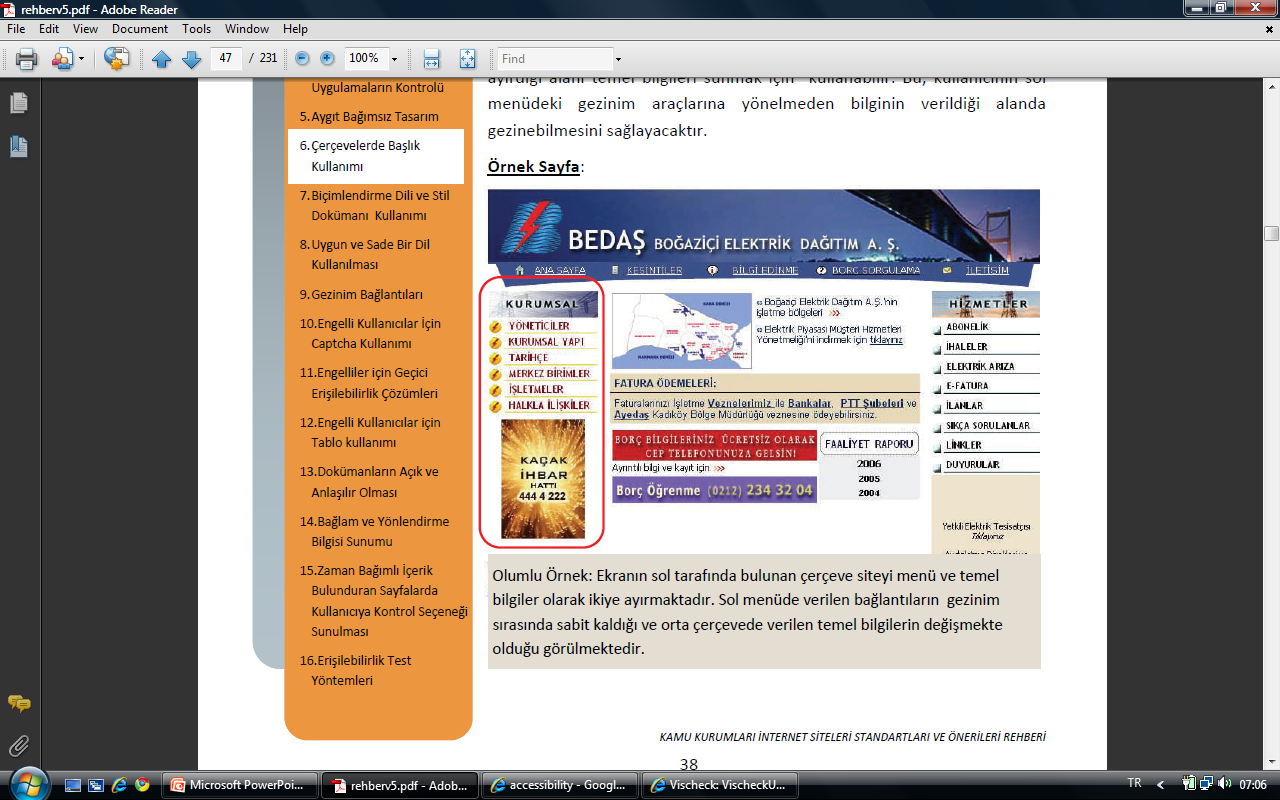 Olumlu Örnek: Ekranın sol tarafında bulunan çerçeve siteyi menü ve temel bilgiler olarak ikiye ayırmaktadır. Sol menüde verilen bağlantıların gezinim sırasında sabit kaldığı ve orta çerçevede verilen temel bilgilerin değişmekte olduğu görülmektedir.
[Speaker Notes: Bedaşın sayfa görüntüsü güncel değil ama yenisinde de yandaki metin var, değiştireyim mi bilmedim]
Gezinim (Navigasyon) Bağlantıları
Destek teknolojileri kullanan kullanıcılar için, tekrarlanan bağlantıları okumak zorunda kalmak can sıkıcı ve zaman alıcı olabilir. 
Tekrarlanan bağlantıların kullanılması gereken durumlarda, bu tür bağlantıların atlanabilmesine olanak sağlayabilecek mekanizmalara yer verilmesi gerekmektedir.
Engelli Kullanıcılar İçin Captcha Kullanımı
Ekranda rastgele olarak dizilmiş karakterlerin kullanıcı tarafından görüldüğü şekilde klavyeden girilmesi ile kontrol edilmesi captcha olarak bilinmektedir.
 Tasarımcılar engelli kullanıcıların kayıt işlemi sırasında bu tür uygulamalarla karşılaştıklarında sorun yaşama ihtimallerini göz önünde bulundurmalıdır.
Olumlu Örnek: Engelli kullanıcılara yönelik chaptcha kullanımına yönelik sesli seçeneklere yer verildiği de görülmektedir.
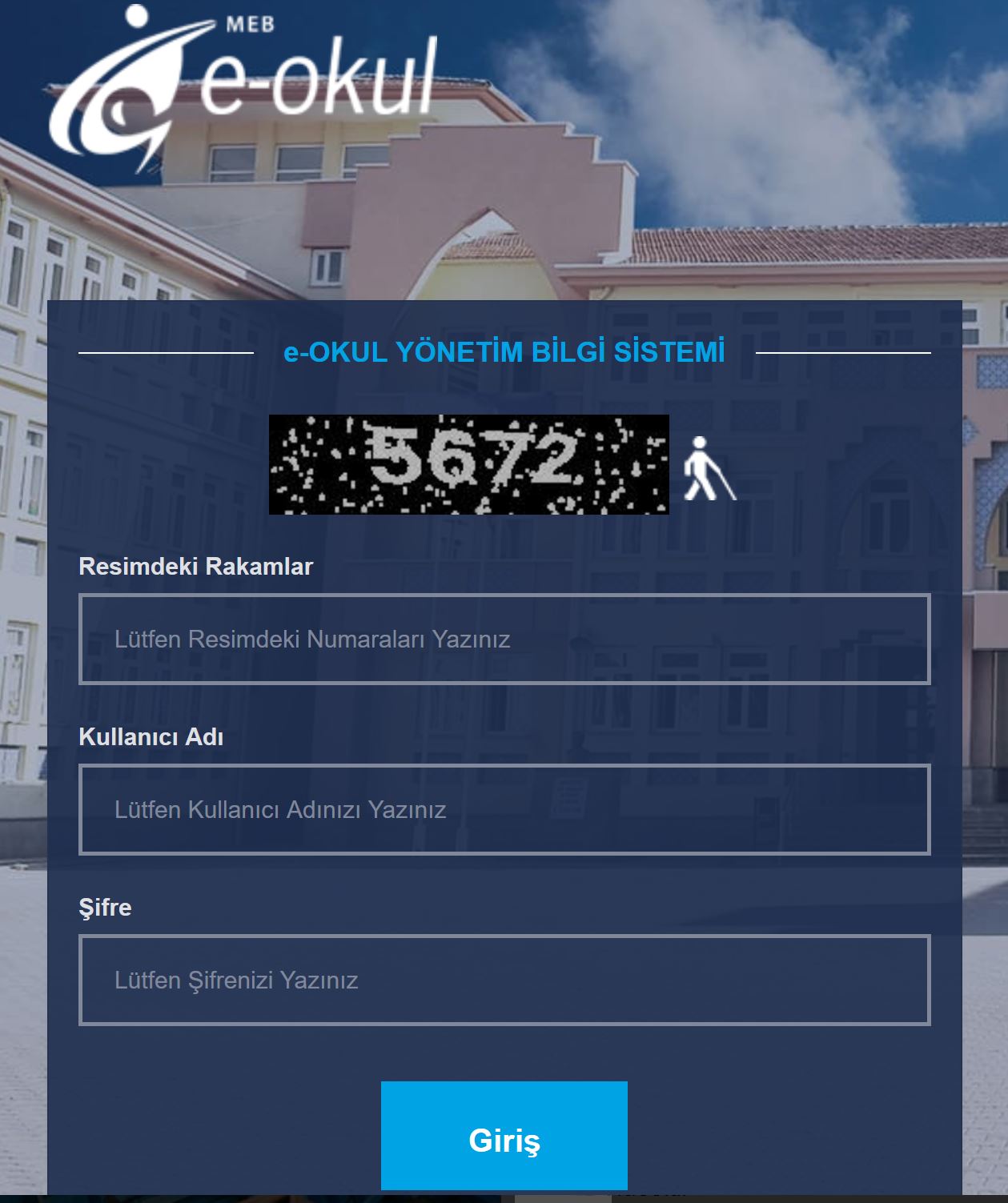 [Speaker Notes: Bu görseli güncelledim.]
İşitme Engelliler
Video ve ses öğeleri için altyazı seçeneğine yer verilmelidir.
 Sesli içeriklerin işaret dili çevirisi sağlanmalıdır.
 Video öğelerinin detaylı alternatifleri verilmelidir.
 Canlı olarak yayımlanan ses öğeleri için metin alternatifleri sunulmalıdır.
Örnek
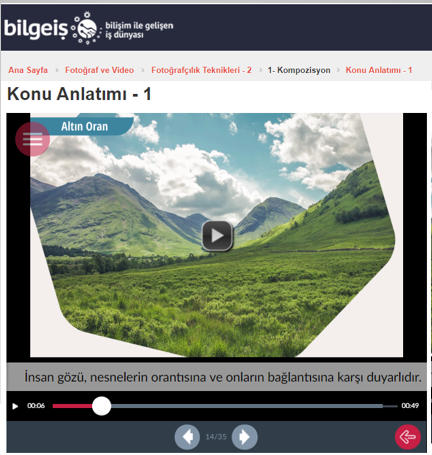 Ses ve Altyazı
[Speaker Notes: Görsel çizgi üstüne gelmeli mi bilemedim?]
Zihinsel Engelliler
Otizm
 Tutarlılık, net tasarım, metafor kullanmamak, görsel ağırlıklı
Sözel ve Okuma Zorluğu
 Basit ve net yazmak
Dikkat Eksikliği Hiperaktivite Bozukluğu
 Dikkatini ana içerikten uzaklaştıran şeylerden kaçınmak ve renk, beyaz boşluk ve basit sunum
[Speaker Notes: Aslında artık bu tür bireylere zihinsel engelli denmiyor, Özel Gereksinimli deniyor.
Genel olarak engelli de denmiyor, Özel Gereksinimli tercih ediliyor.]
Yaşlılar
Genel siteler 
 İhtiyaçlara göre ayarlanabilir olmalı





Çok kullandıkları siteler
 Yaşlı ihtiyaçlarına uygun tasarım
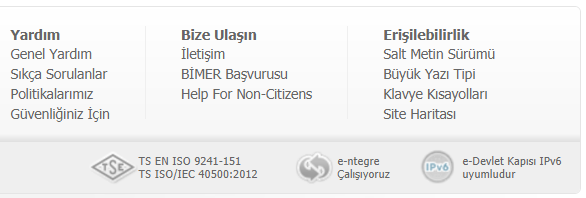 Erişilebilirlik Testleri
Tasarımcıların sitelerin hedef kitlenin ihtiyaçlarına uygunluğunu test ederek kontrol etmesi gereklidir
Teknik Testler
Uzman Testleri
Son Kullanıcı Testleri
Etkinlik
Bir İnternet alışveriş sitesini seçin ve KAMİS dokümanı Bölüm-4 de yer alan WCAG standardı açıklamalarına göre bu sitenin A seviyesini ne kadar sağladığını test edin.
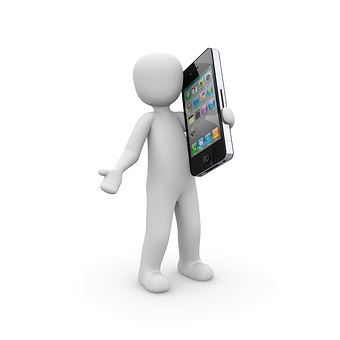 Gelecek Ders - 8
İnsan Bilgisayar Etkileşiminin Organizasyonel Boyutu
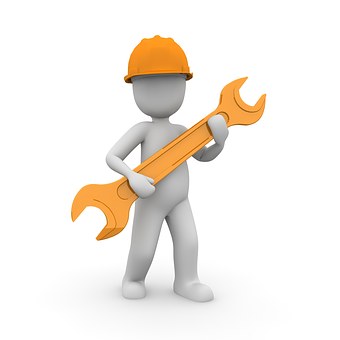